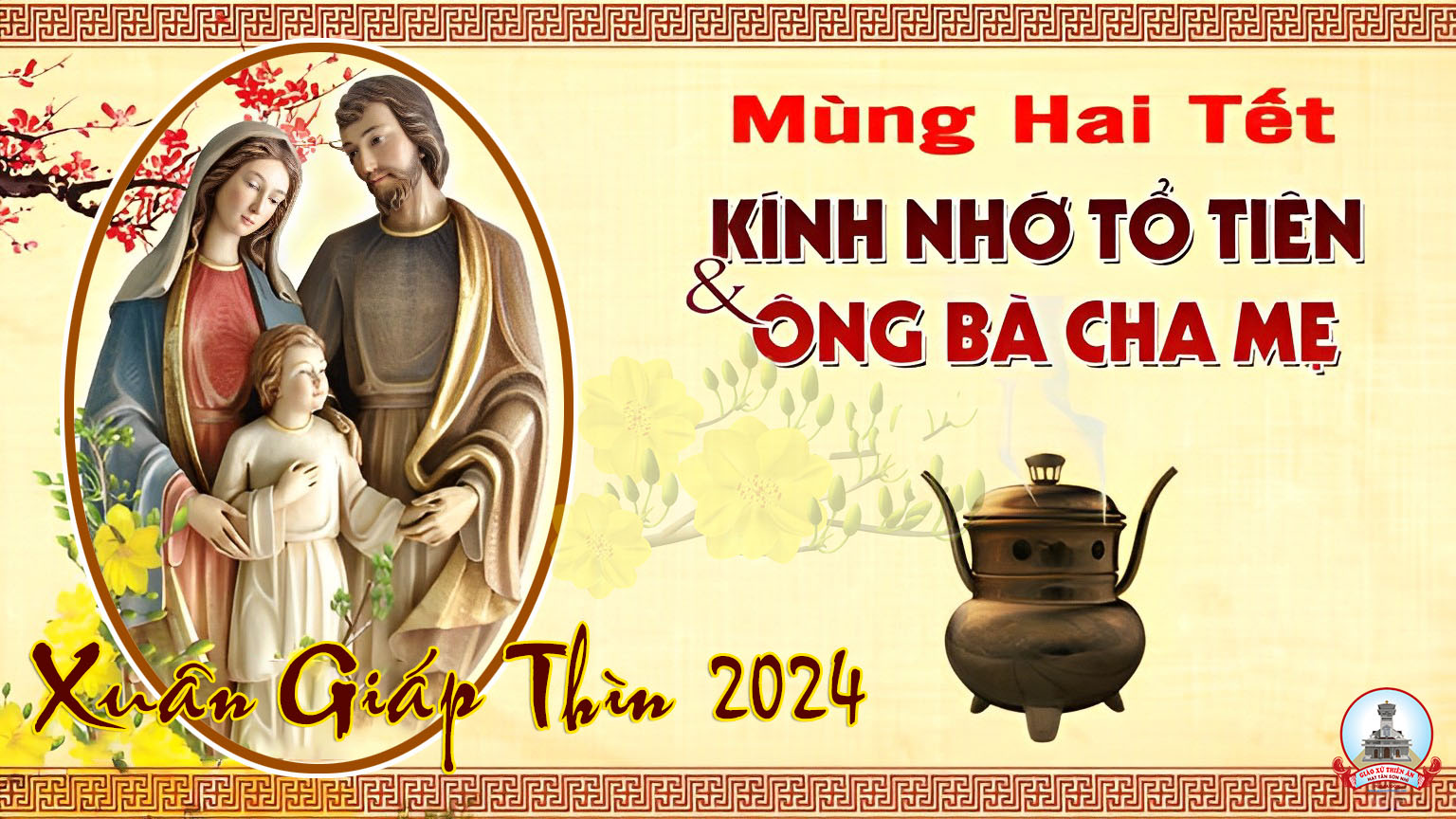 Ca Nhập LễCHÀO MỪNG MÙA XUÂNĐỗ Vy Hạ
Tk1:  Hòa lời tụng ca mừng Tân Niên Chúa ban. Một mùa xuân mới tràn thắm muôn hồng ân. Người người hân hoan vì Ngài ban năm tháng. Hát khen danh Ngài là Chúa của thời gian.
Đk: Hãy đến cảm mến Chúa Trời ban cho xuân tươi rạng ngời. Đẹp màu hồng ân đầy dư muôn sức sống. Hãy cất tiếng hát vang lừng. Như muôn chim non trên đồng. Mừng chào mùa xuân về dâng hương ngát thơm.
Tk2:  Nguyện tình Ngài ban tràn lan như sắc xuân. Nhuần gội hồn thơ sạch nhớp nhơ tội khiên. Cuộc đời ngày mai ngời lên bao tươi sáng. Sống vui bên Ngài là Chúa Xuân bình an.
Đk: Hãy đến cảm mến Chúa Trời ban cho xuân tươi rạng ngời. Đẹp màu hồng ân đầy dư muôn sức sống. Hãy cất tiếng hát vang lừng. Như muôn chim non trên đồng. Mừng chào mùa xuân về dâng hương ngát thơm.
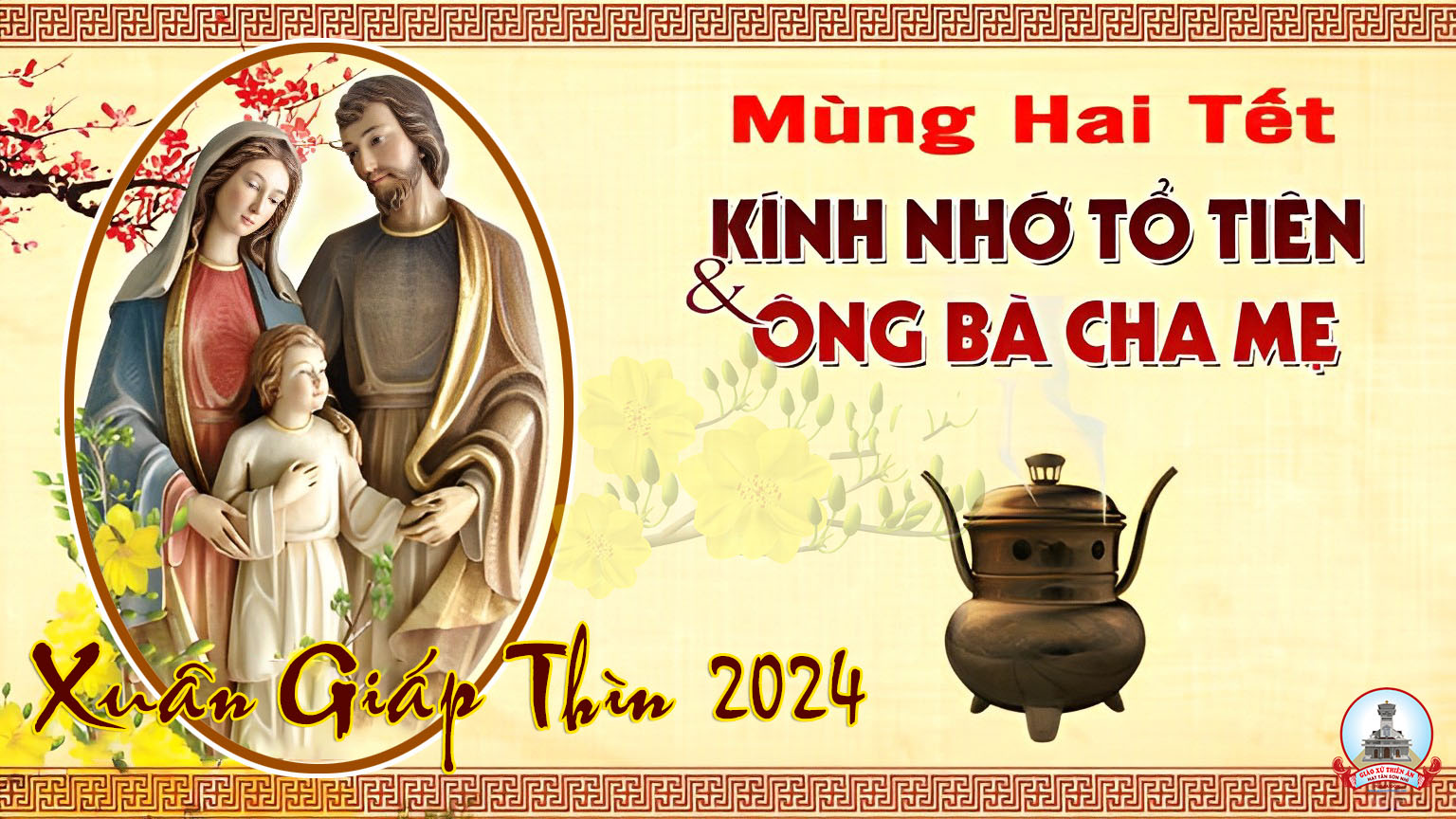 KINH VINH DANH
Chủ tế: Vinh danh Thiên Chúa trên các tầng trời.A+B: Và bình an dưới thế cho người thiện tâm.
A: Chúng con ca ngợi Chúa.
B: Chúng con chúc tụng Chúa. A: Chúng con thờ lạy Chúa. 
B: Chúng con tôn vinh Chúa.
A: Chúng con cảm tạ Chúa vì vinh quang cao cả Chúa.
B: Lạy Chúa là Thiên Chúa, là Vua trên trời, là Chúa Cha toàn năng.
A: Lạy con một Thiên Chúa,            Chúa Giêsu Kitô.
B: Lạy Chúa là Thiên Chúa, là Chiên Thiên Chúa là Con Đức Chúa Cha.
A: Chúa xóa tội trần gian, xin thương xót chúng con.
B: Chúa xóa tội trần gian, xin nhậm lời chúng con cầu khẩn.
A: Chúa ngự bên hữu Đức Chúa Cha, xin thương xót chúng con.
B: Vì lạy Chúa Giêsu Kitô, chỉ có Chúa là Đấng Thánh.
Chỉ có Chúa là Chúa, chỉ có Chúa là đấng tối cao.
A+B: Cùng Đức Chúa Thánh Thần trong vinh quang Đức Chúa Cha. 
Amen.
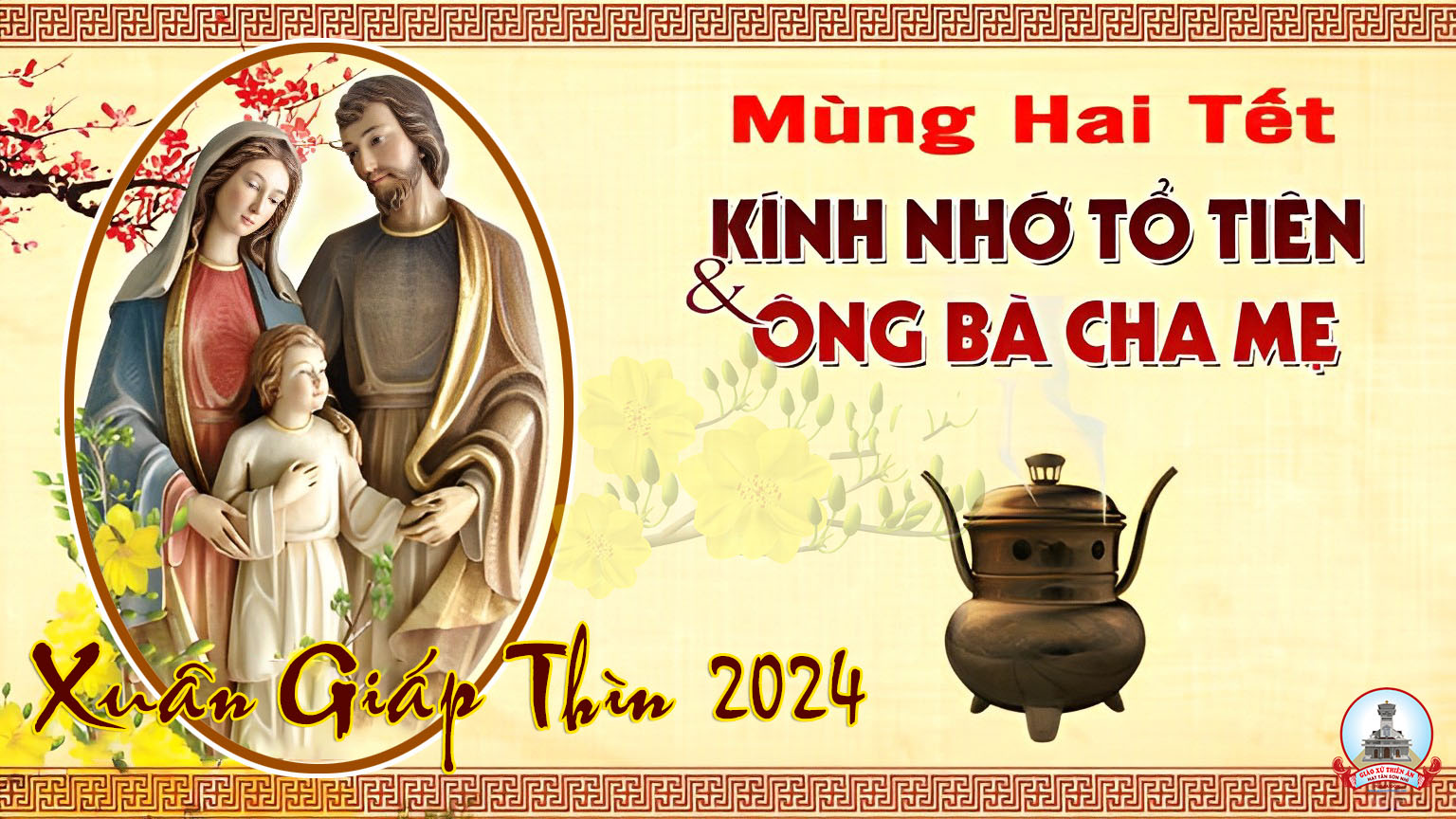 Đáp caTHÁNH VỊNH 127Lm. Kim Long(03 Câu)
Đk: Phúc thay bạn nào kính sợ Chúa, ăn ở theo đường lối Ngài.
Tk1:  Phúc thay bạn nào kính sợ Chúa bước đi trong đường lối của Ngài. Họ hưởng công nghiệp họ làm ra cuộc sống cứ luôn gặp may.
Đk: Phúc thay bạn nào kính sợ Chúa, ăn ở theo đường lối Ngài.
Tk2:  Cứ trông như hiền thê bạn đó, giống cây nho đầy trái thơm nồng. Tựa gốc ô-liu là bầy con cùng xúm xít quanh bàn ăn.
Đk: Phúc thay bạn nào kính sợ Chúa, ăn ở theo đường lối Ngài.
Tk3: Bởi chưng đây là chính lộc phúc Chúa ban cho kẻ kính sợ Ngài. Nguyện Chúa thương bạn từ Si-on, tràn xuống phúc ân triền miên.
Đk: Phúc thay bạn nào kính sợ Chúa, ăn ở theo đường lối Ngài.
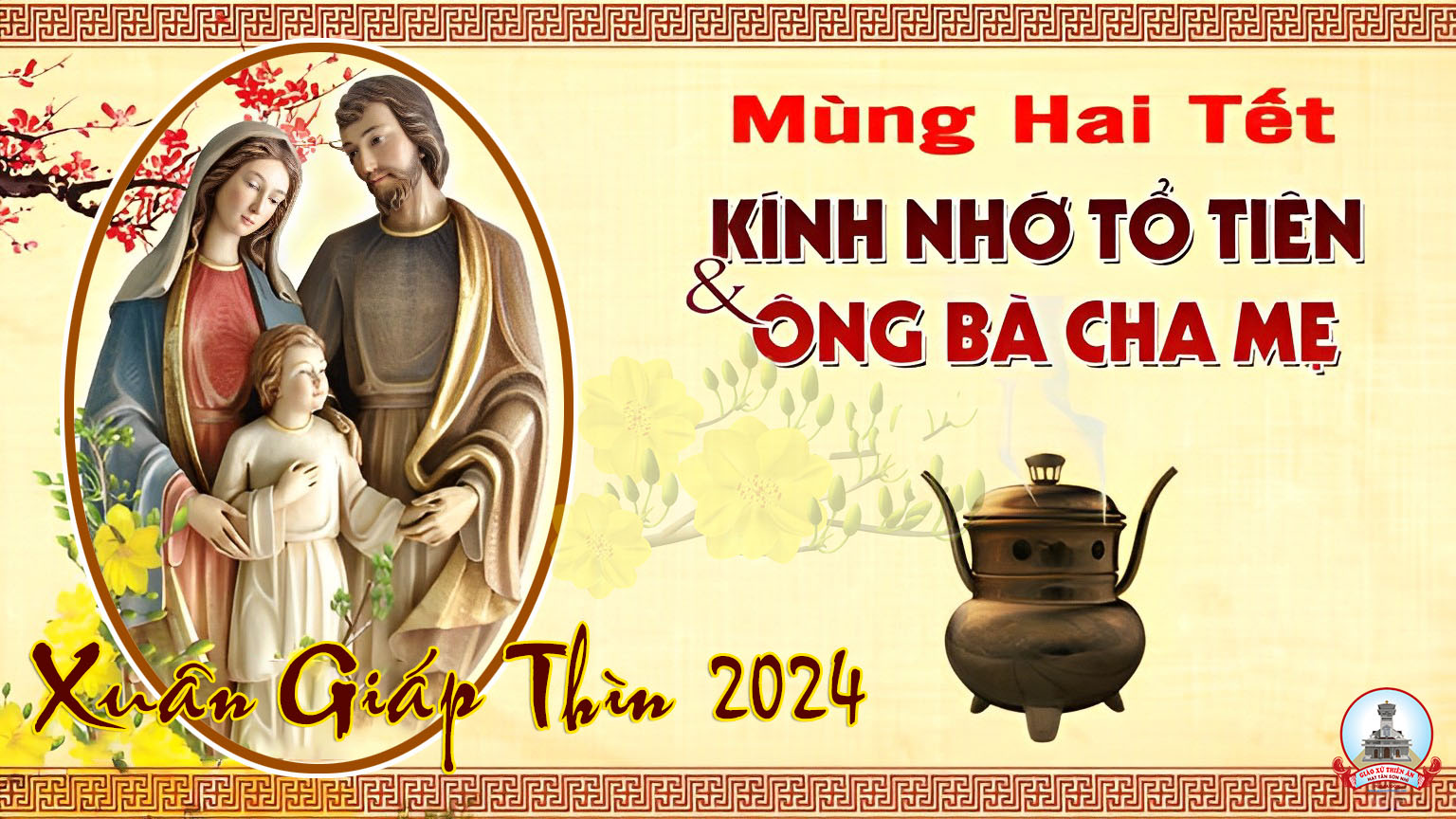 Alleluia-alleluia:  Phúc thay người tôn sợ Chúa, đặt niềm vui sướng nơi mệnh lệnh Chúa truyền, con cháu họ hùng cường trong đất nước, bao kẻ lành được chúc phúc bền lâu. Alleluia…
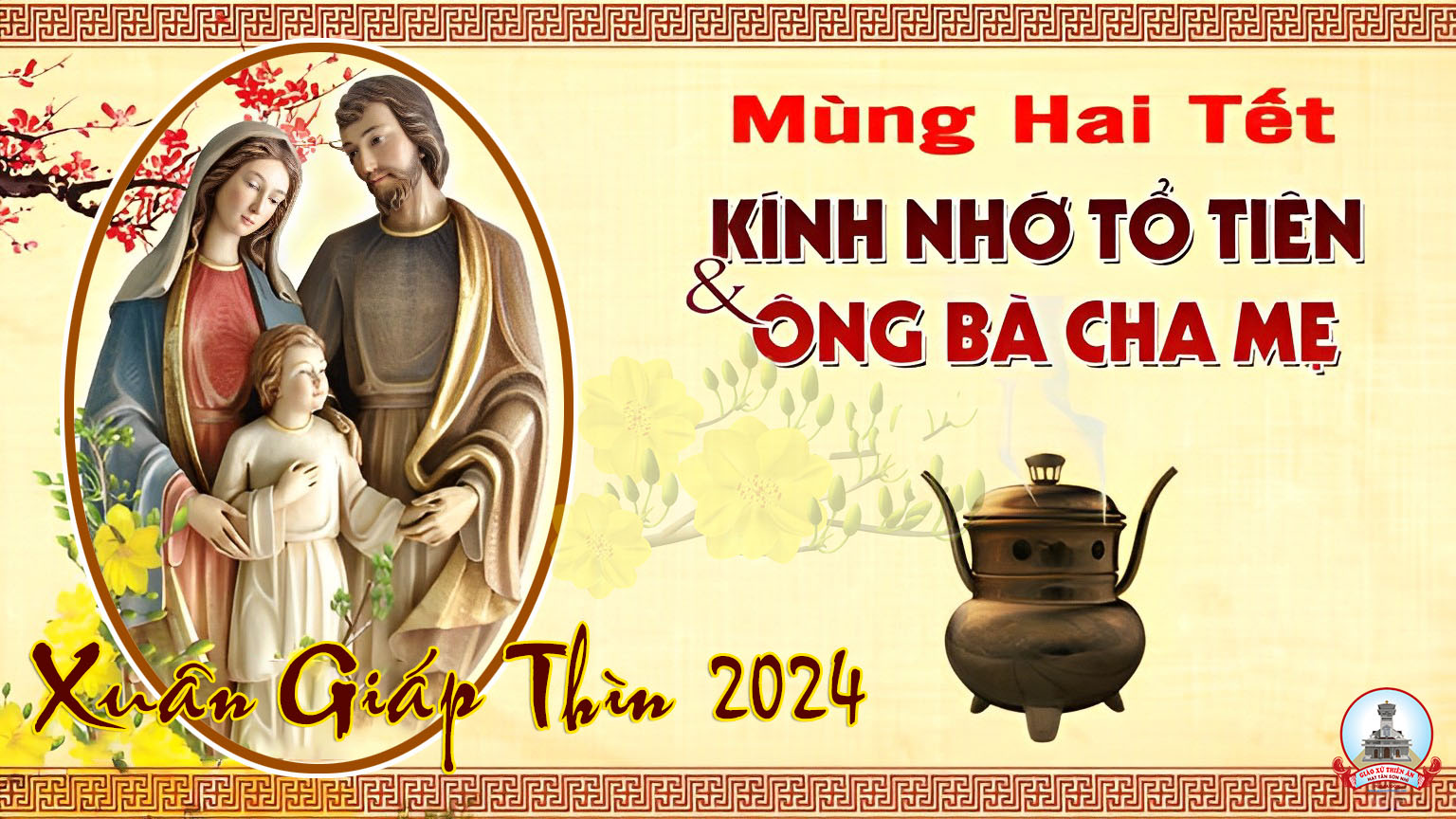 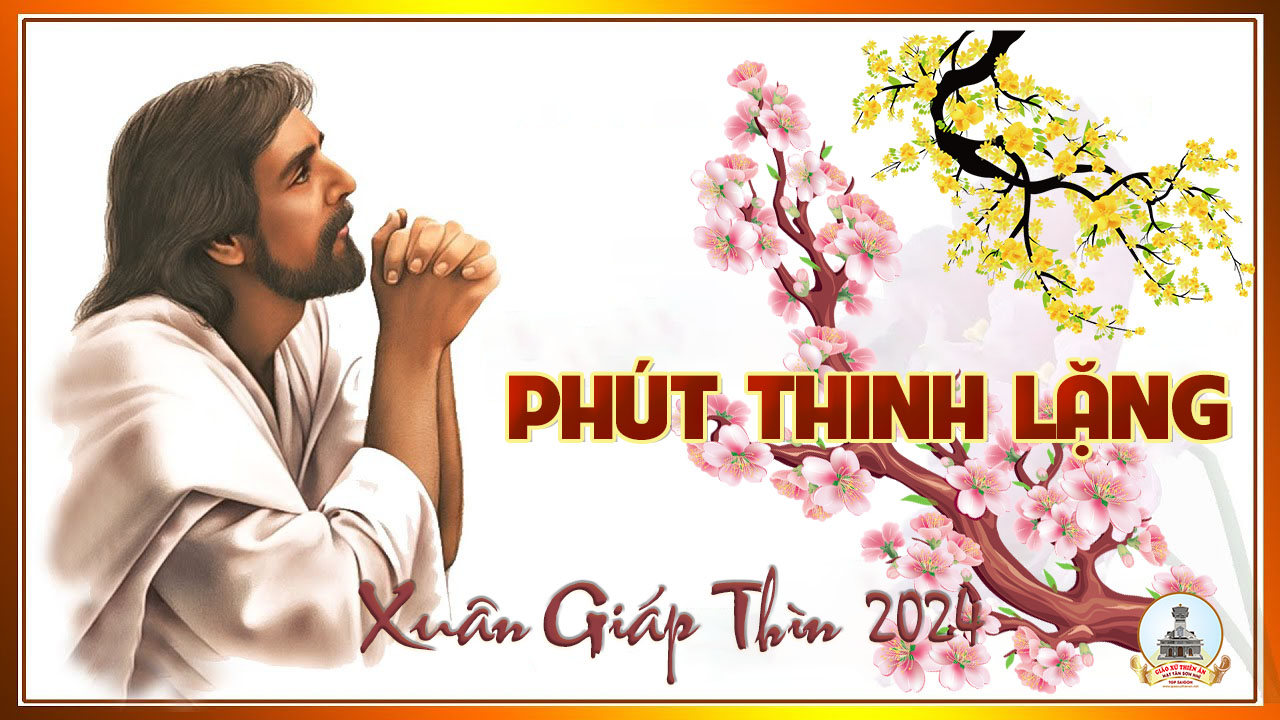 KINH TIN KÍNH
Tôi tin kính một Thiên Chúa là Cha toàn năng, Đấng tạo thành trời đất, muôn vật hữu hình và vô hình.
Tôi tin kính một Chúa Giêsu Kitô, Con Một Thiên Chúa, Sinh bởi Đức Chúa Cha từ trước muôn đời.
Người là Thiên Chúa bởi Thiên Chúa, Ánh Sáng bởi Ánh Sáng, Thiên Chúa thật bởi Thiên Chúa thật,
được sinh ra mà không phải được tạo thành, đồng bản thể với Đức Chúa Cha: nhờ Người mà muôn vật được tạo thành.
Vì loài người chúng ta và để cứu độ chúng ta, Người đã từ trời xuống thế.
Bởi phép Đức Chúa Thánh Thần, Người đã nhập thể trong lòng Trinh Nữ Maria, và đã làm người.
Người chịu đóng đinh vào thập giá vì chúng ta, thời quan Phongxiô Philatô; Người chịu khổ hình và mai táng, ngày thứ ba Người sống lại như lời Thánh Kinh.
Người lên trời, ngự bên hữu Đức Chúa Cha, và Người sẽ lại đến trong vinh quang để phán xét kẻ sống và kẻ chết, Nước Người sẽ không bao giờ cùng.
Tôi tin kính Đức Chúa Thánh Thần là Thiên Chúa và là Đấng ban sự sống, Người bởi Đức Chúa Cha và Đức Chúa Con mà ra,
Người được phụng thờ và tôn vinh cùng với Đức Chúa Cha và Đức Chúa Con: Người đã dùng các tiên tri mà phán dạy.
Tôi tin Hội Thánh duy nhất thánh thiện công giáo và tông truyền.
Tôi tuyên xưng có một Phép Rửa để tha tội. Tôi trông đợi kẻ chết sống lại và sự sống đời sau. Amen.
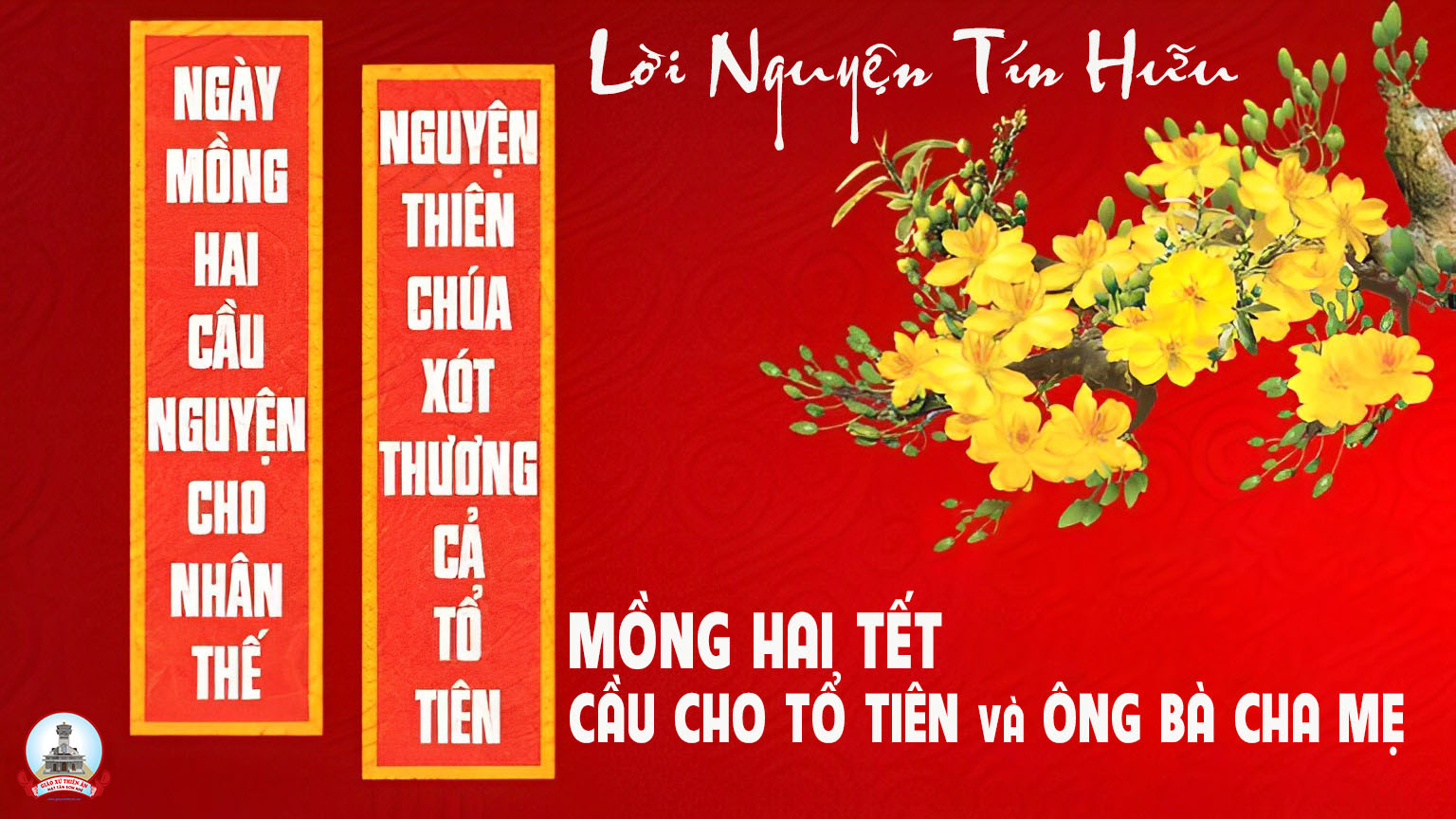 Ca Dâng LễCỦA LỄ MÙA XUÂNHuỳnh Minh Kỳ
Tk1:  Xuân đến đây rồi hoa cúc, mai, đào nở tươi. Con tiến dâng Ngài mùa xuân tươi thắm lòng người. Xin Chúa chúc lành cho ông bà, cha mẹ con. Sắt son từng ngày an hưởng phúc lộc Chúa ban.
Đk: Của lễ đầu năm thành tâm con dâng về Chúa. Bánh thơm rượu nồng ngây ngất hương tình mùa xuân. Nguyện ước đầu năm Ngài ban muôn ơn lộc thánh. Đỡ nâng cuộc đời luôn thắm tươi tựa mùa xuân.
Tk2:  Vui đón xuân về dâng Chúa gia đình của con. Xin Chúa giữ gìn và cho con cái ngoan hiền. Yêu mến Chúa trời vâng nghe lời Chúa dạy ban. Sống cho thành người tuân giữ giới luật Chúa ban.
Đk: Của lễ đầu năm thành tâm con dâng về Chúa. Bánh thơm rượu nồng ngây ngất hương tình mùa xuân. Nguyện ước đầu năm Ngài ban muôn ơn lộc thánh. Đỡ nâng cuộc đời luôn thắm tươi tựa mùa xuân.
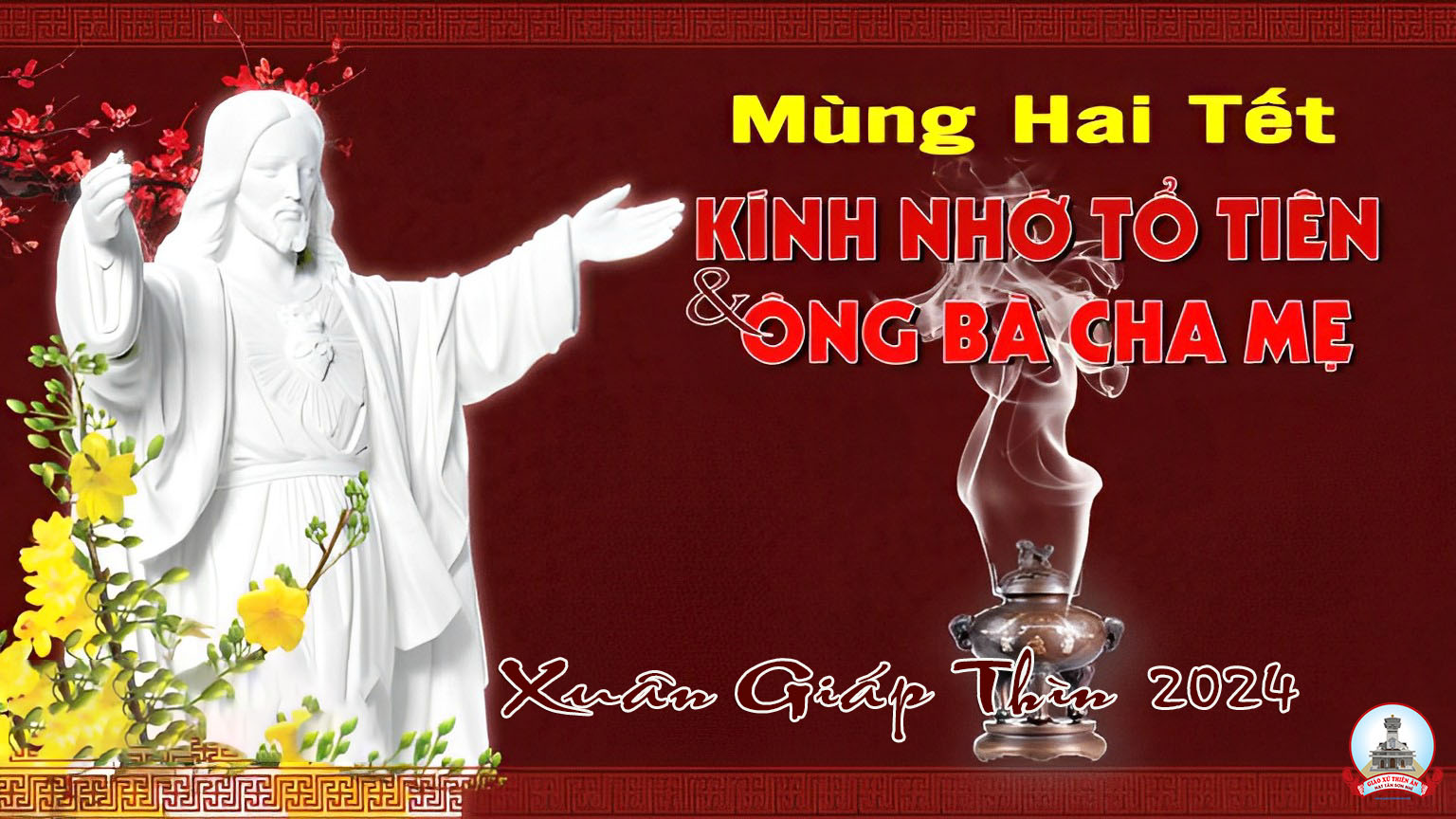 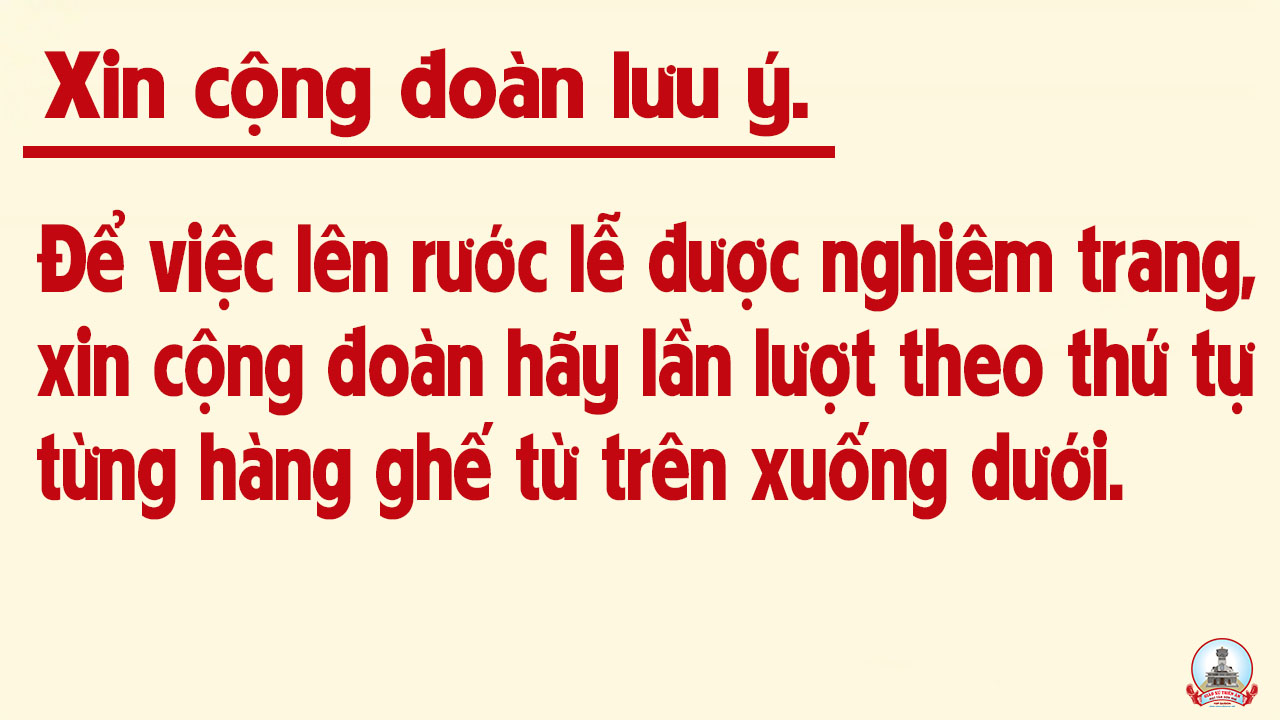 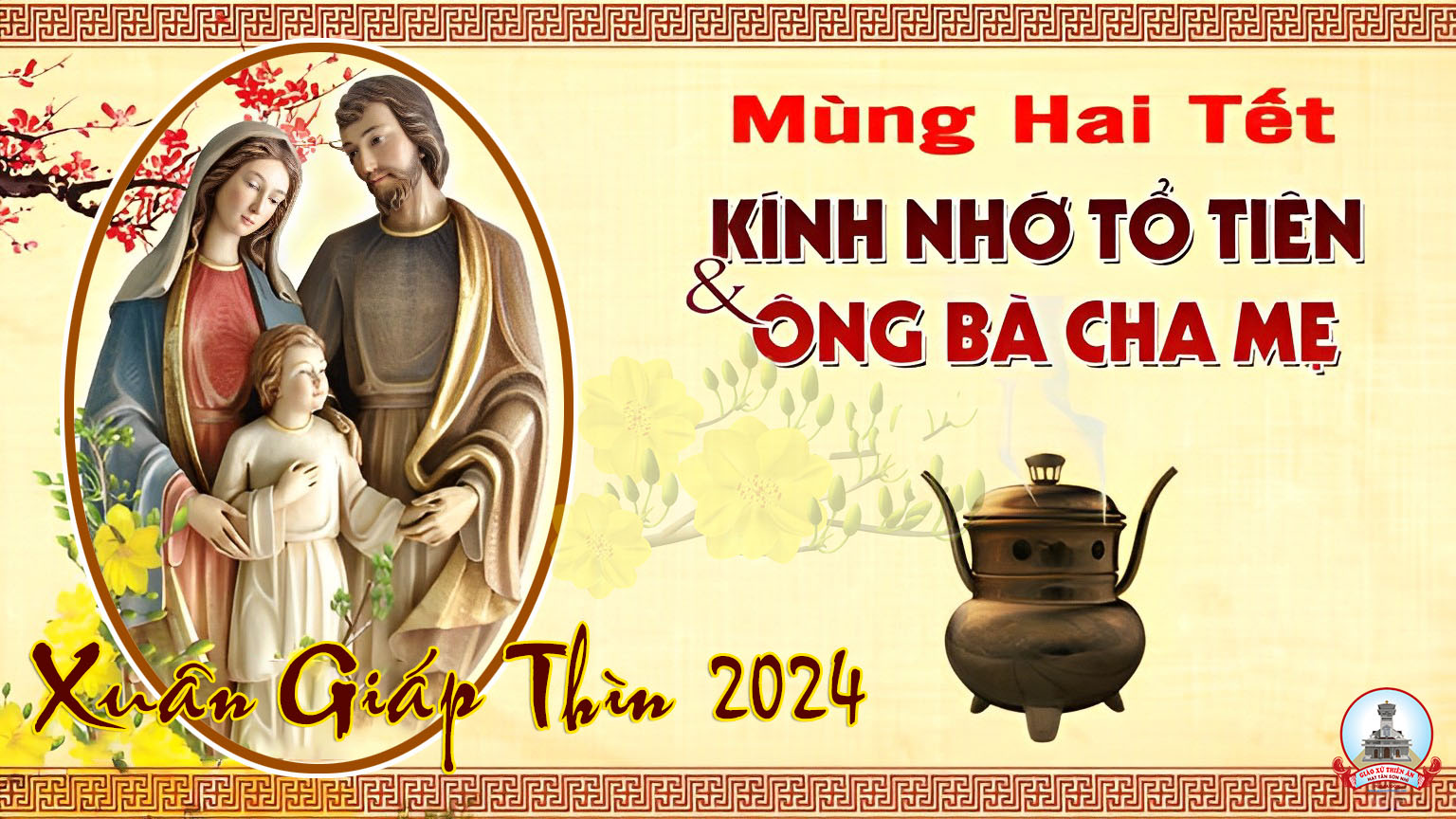 Ca Nguyện Hiệp Lễ NỤ TẦM XUÂNTừ Duyên
Đk: Nụ tầm xuân (Có nụ tầm xuân) con hái dâng lên tình mến chan hòa trong ngày đầu xuân. Nụ tầm xuân con xin dâng cha, nụ tầm xuân xin kính dâng mẹ bao mến thương trong ngày xuân.
Tk1: Niềm vui này nhờ ơn Chúa đã ban cho mẹ cha luôn mến thương hiền hòa. Thì nay tạ ơn Ngài con xin tạ ơn Ngài.
Đk: Nụ tầm xuân (Có nụ tầm xuân) con hái dâng lên tình mến chan hòa trong ngày đầu xuân. Nụ tầm xuân con xin dâng cha, nụ tầm xuân xin kính dâng mẹ bao mến thương trong ngày xuân.
Tk2: Niềm vui này nhờ ơn Chúa đã cho ông bà con luôn sắt son đến cùng. Thì nay tạ ơn Ngài con xin tạ ơn Ngài.
Đk: Nụ tầm xuân (Có nụ tầm xuân) con hái dâng lên tình mến chan hòa trong ngày đầu xuân. Nụ tầm xuân con xin dâng cha, nụ tầm xuân xin kính dâng mẹ bao mến thương trong ngày xuân.
Tk3: Niềm vui này nhờ ơn Chúa dẫn đưa anh chị con luôn mến cha mến mẹ. Thì nay tạ ơn Ngài con xin tạ ơn Ngài.
Đk: Nụ tầm xuân (Có nụ tầm xuân) con hái dâng lên tình mến chan hòa trong ngày đầu xuân. Nụ tầm xuân con xin dâng cha, nụ tầm xuân xin kính dâng mẹ bao mến thương trong ngày xuân.
Tk4: Niềm vui này nhờ ơn Chúa sáng soi cho đàn con dẫu khó khăn coi thường. Thì nay tạ ơn Ngài con xin tạ ơn Ngài.
Đk: Nụ tầm xuân (Có nụ tầm xuân) con hái dâng lên tình mến chan hòa trong ngày đầu xuân. Nụ tầm xuân con xin dâng cha, nụ tầm xuân xin kính dâng mẹ bao mến thương trong ngày xuân.
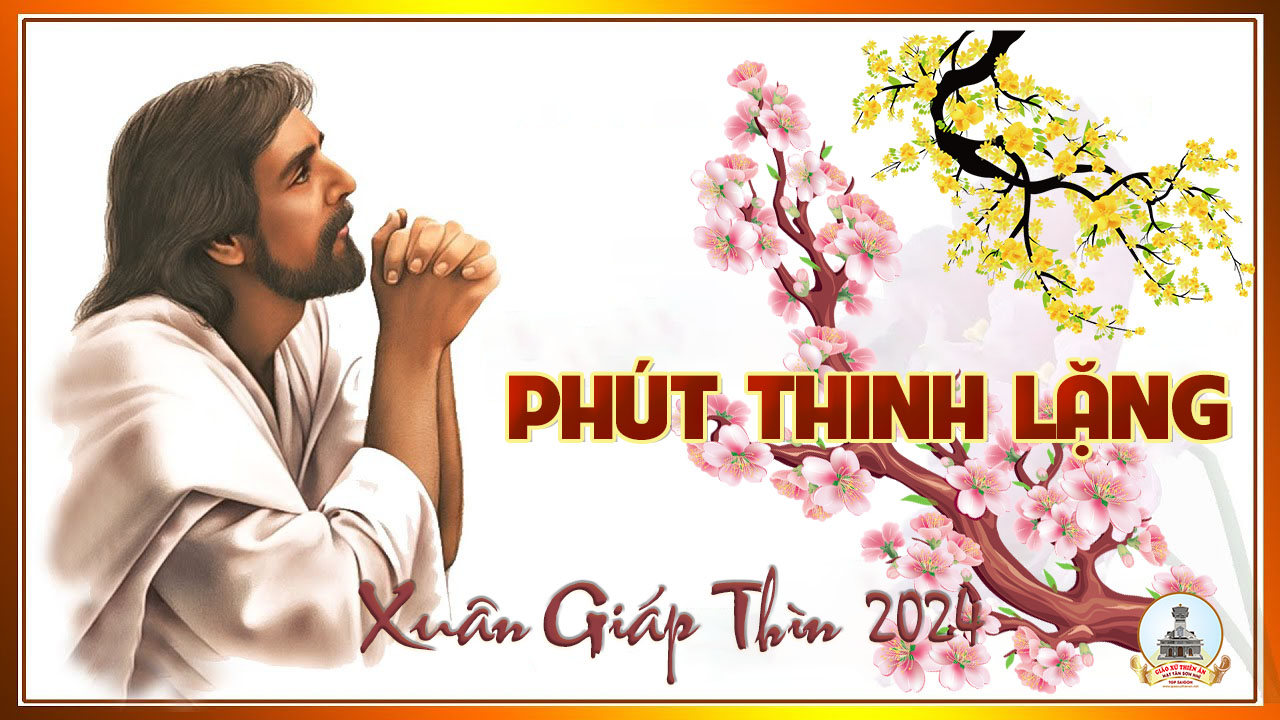 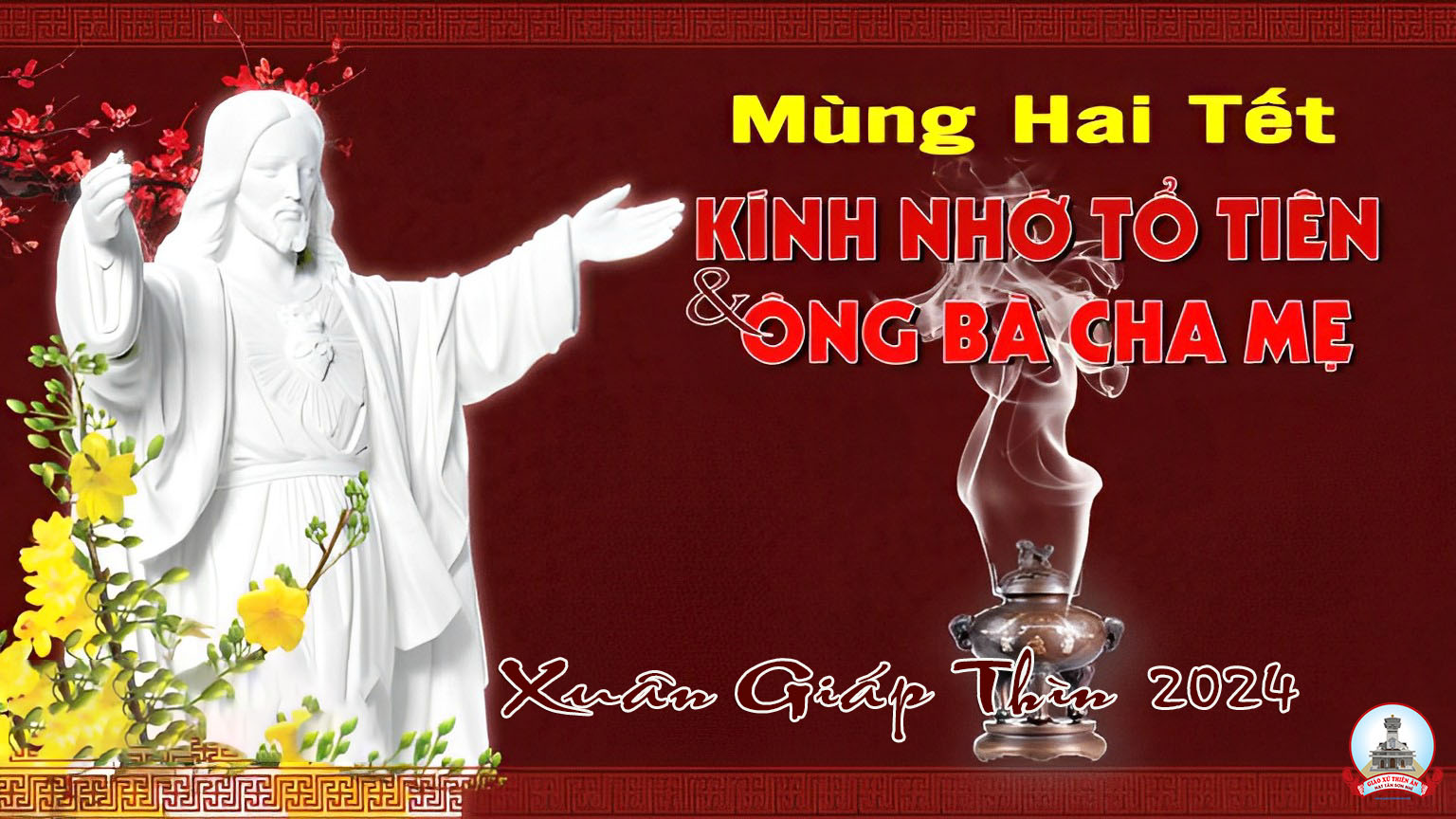 Ca Kết LễCẦU CHO CHA MẸ 7Phanxico
Tk1:  Con ra đời có mẹ cha là trời cao biển lớn bao la, từng ngày qua giữa tuổi ngọc ngà, con là nụ hoa bé nhỏ trong nhả, nhờ công cha nhờ nghĩa mẹ con khôn lớn trong muôn lời ca.
Đk: Xin ơn trên đổ xuống muôn nhà giúp Mẹ cha ngày tháng an hòa, bao nhọc nhằn sinh trái đơm hoa. Xin cho con ở giữa gia đình, sống làm sao đền đáp ân tình ơn biển trời ghi khắc trong tim.
Tk2: Nuôi con bằng sữa tình yêu và dạy con bằng tiếng thương yêu. Là nụ hoa bé nhỏ dại khờ con nhờ mẹ cha mới trở nên người, bàn tay cha giòng sữa mẹ xin ghi nhớ không bao giờ quên.
Đk: Xin ơn trên đổ xuống muôn nhà giúp Mẹ cha ngày tháng an hòa, bao nhọc nhằn sinh trái đơm hoa. Xin cho con ở giữa gia đình, sống làm sao đền đáp ân tình ơn biển trời ghi khắc trong tim.
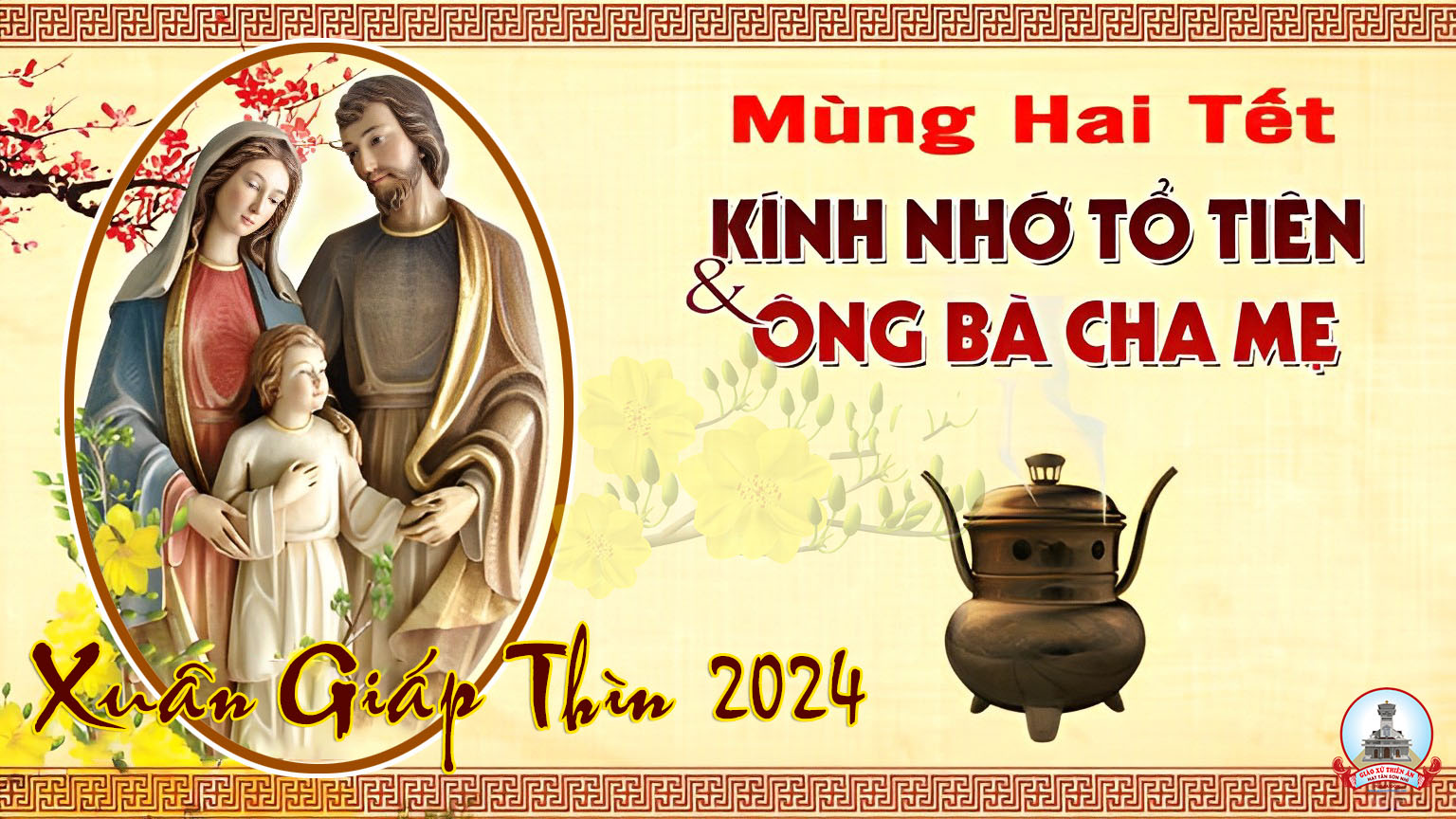